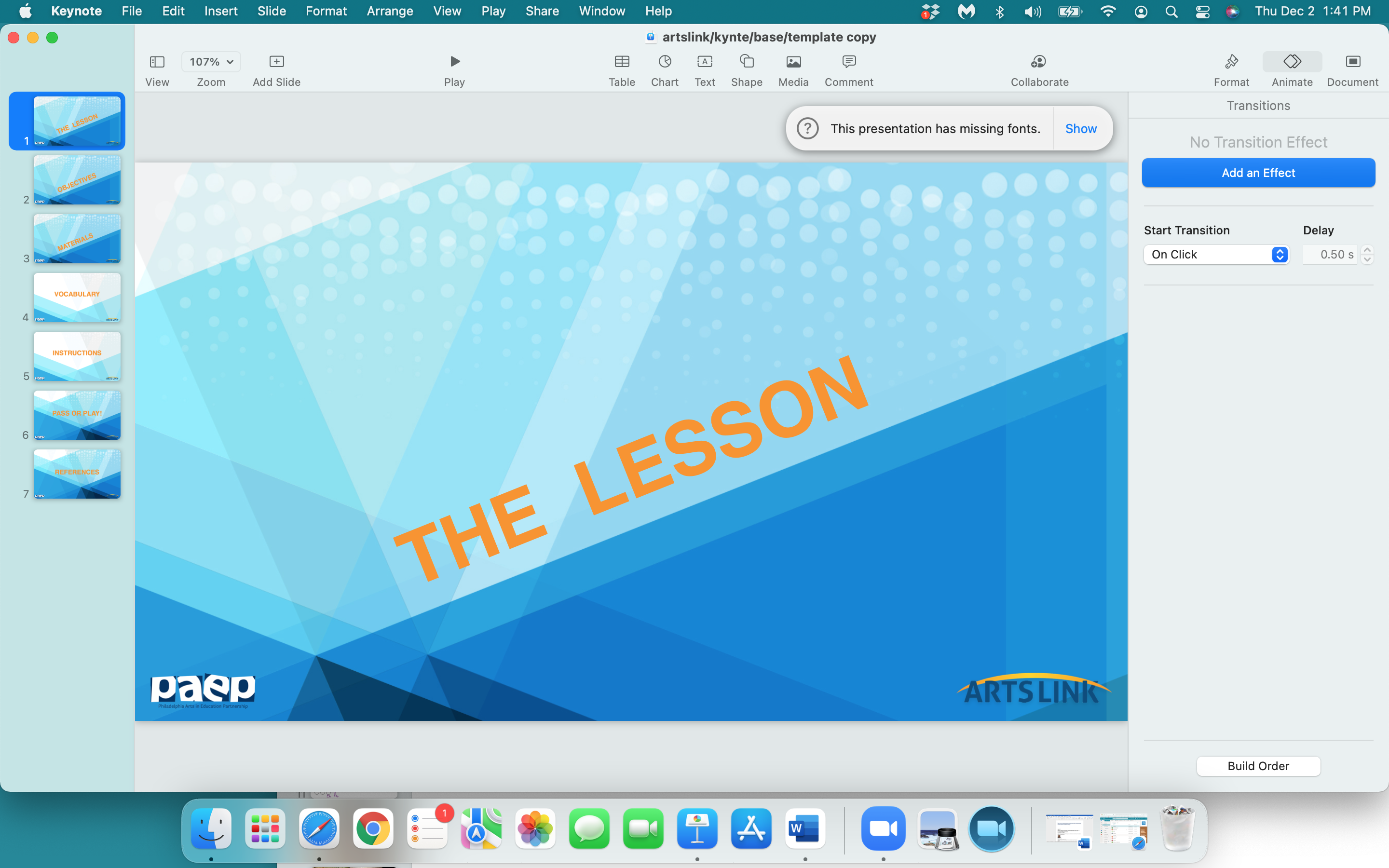 The
Artist  Trading Card…

a really  small   version of you
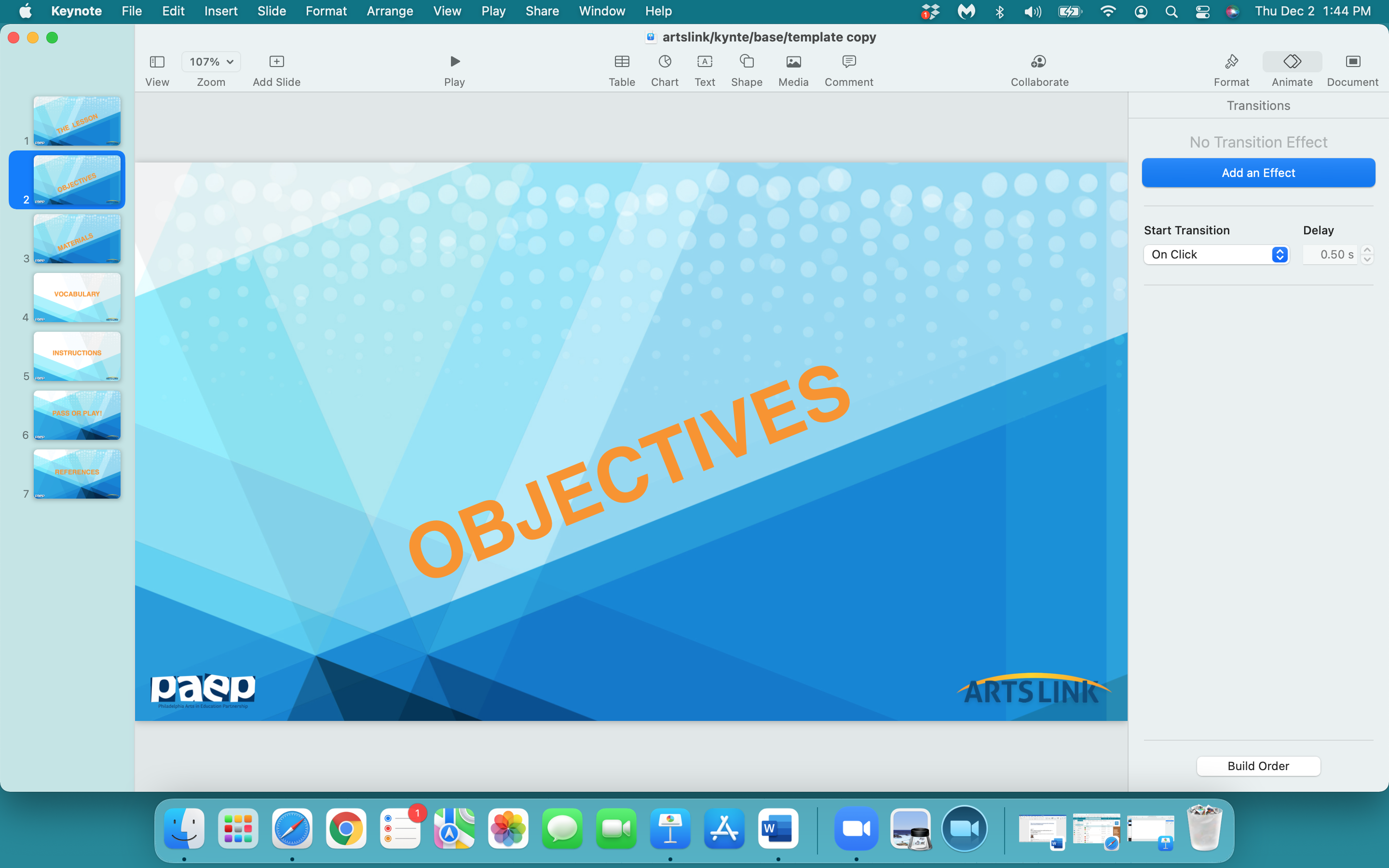 In the next  60 minutes, you will:
experiment with a variety of line, shape, pattern, type, materials, collage -                                                     to create your own  artist trading card - to trade and collect

 think about what ‘defines’ or ‘represents you’ -  in images, in pictures
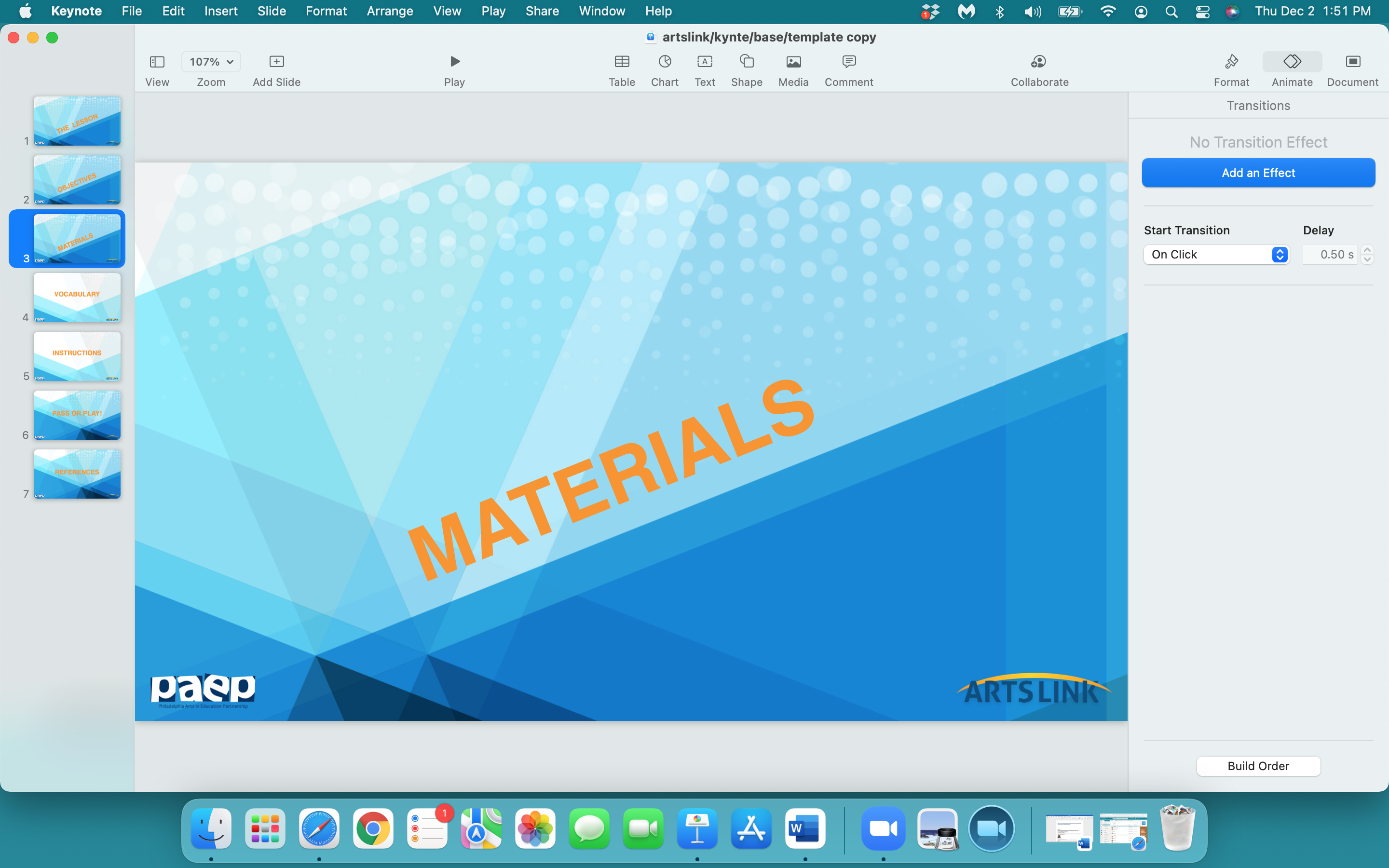 notebook
paper - any kind - construction paper, cover stock, tag paper - a paper with some weight is preferable                                   (you can always glue 2 pieces of paper together); or glue some paper on card stock 
ruler
scissors 
pencil
eraser
glue sticks - or any kind of glue
ANY MATERIAL of your choice - markers, colored pencils, rubber stamps, stickers, pastels, collage materials,                           gel sticks, crayons, fabric, sequins, beads  -  if you can glue it, you can use it!
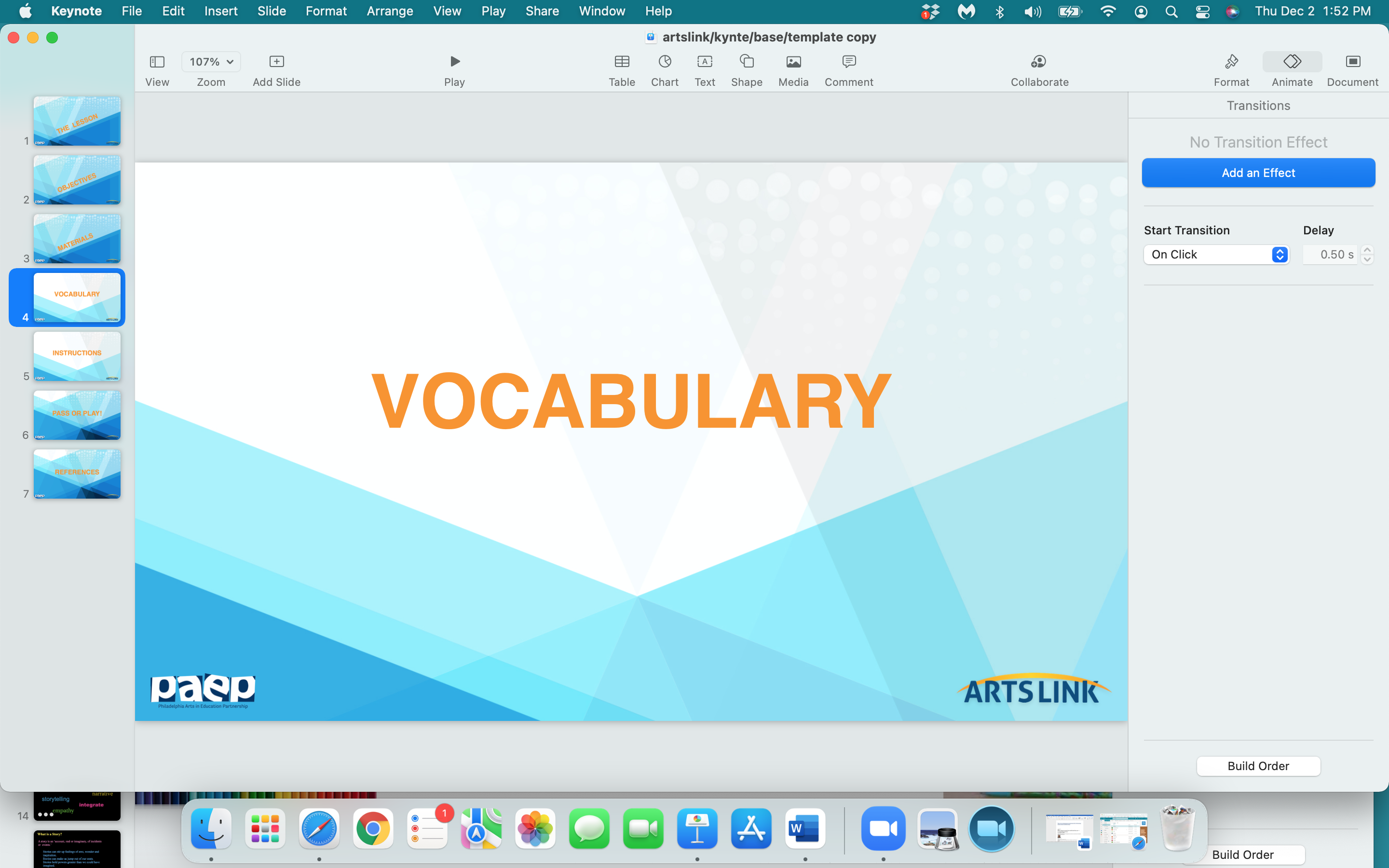 ATC            
medium    
reflection     
creativity
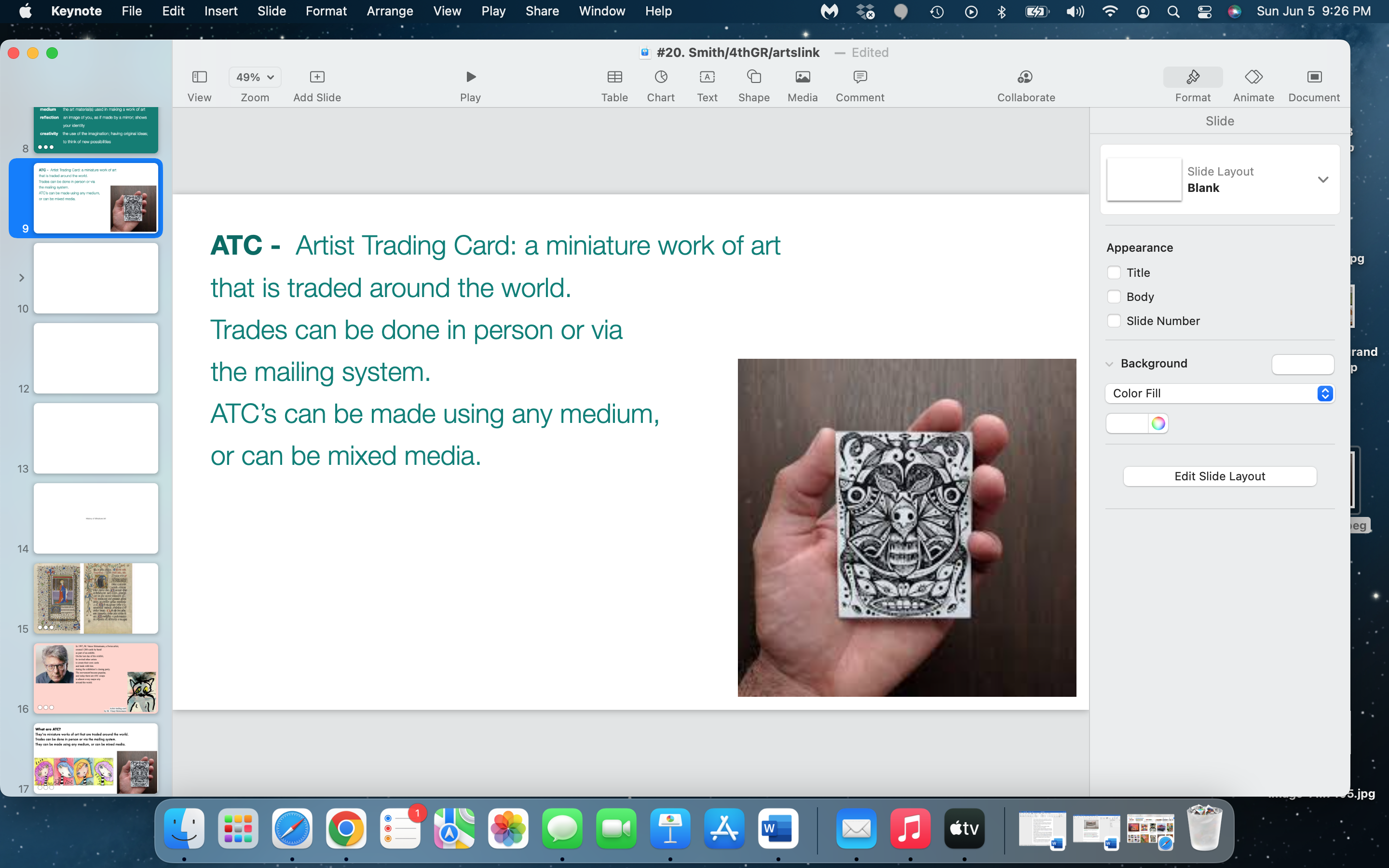 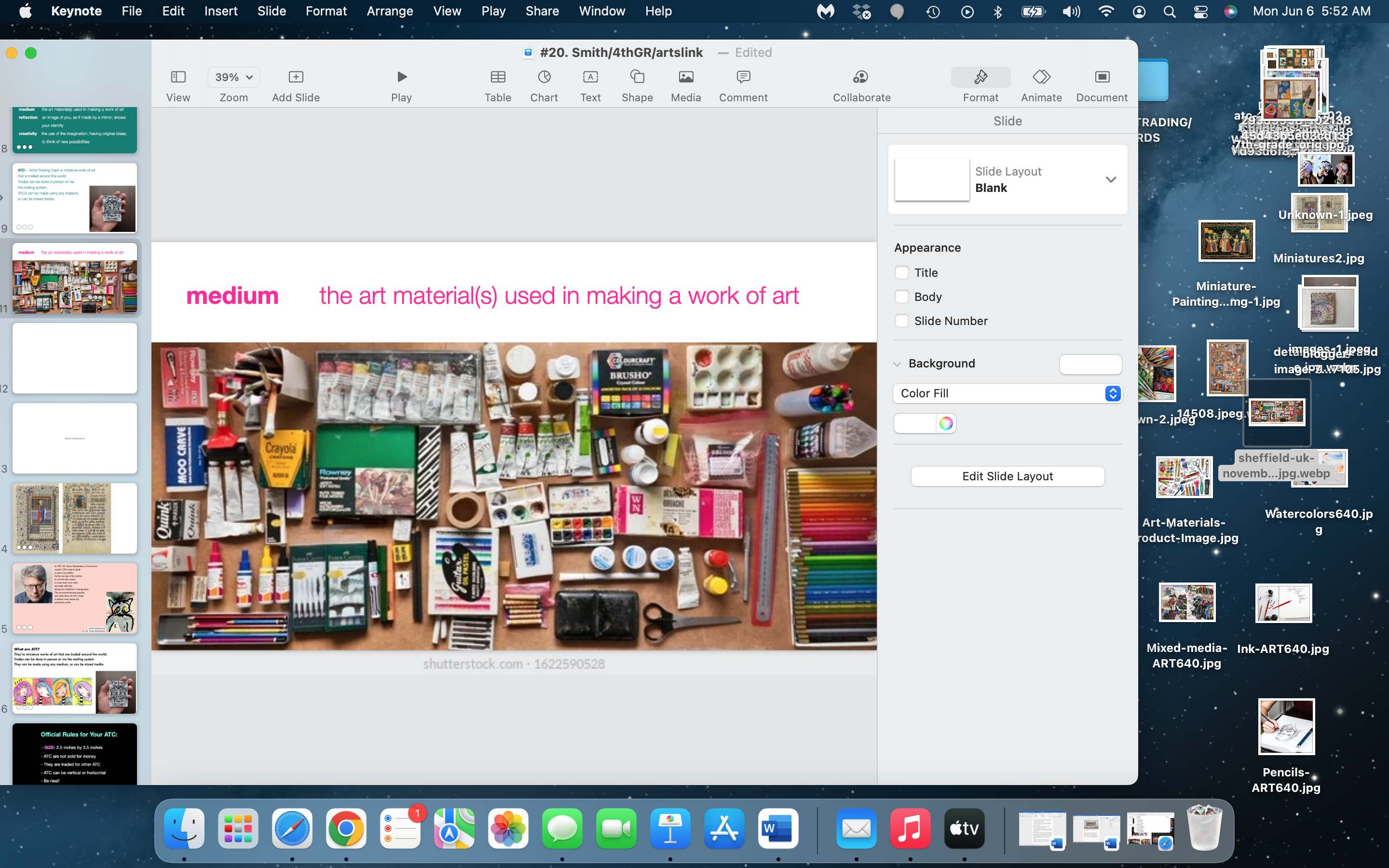 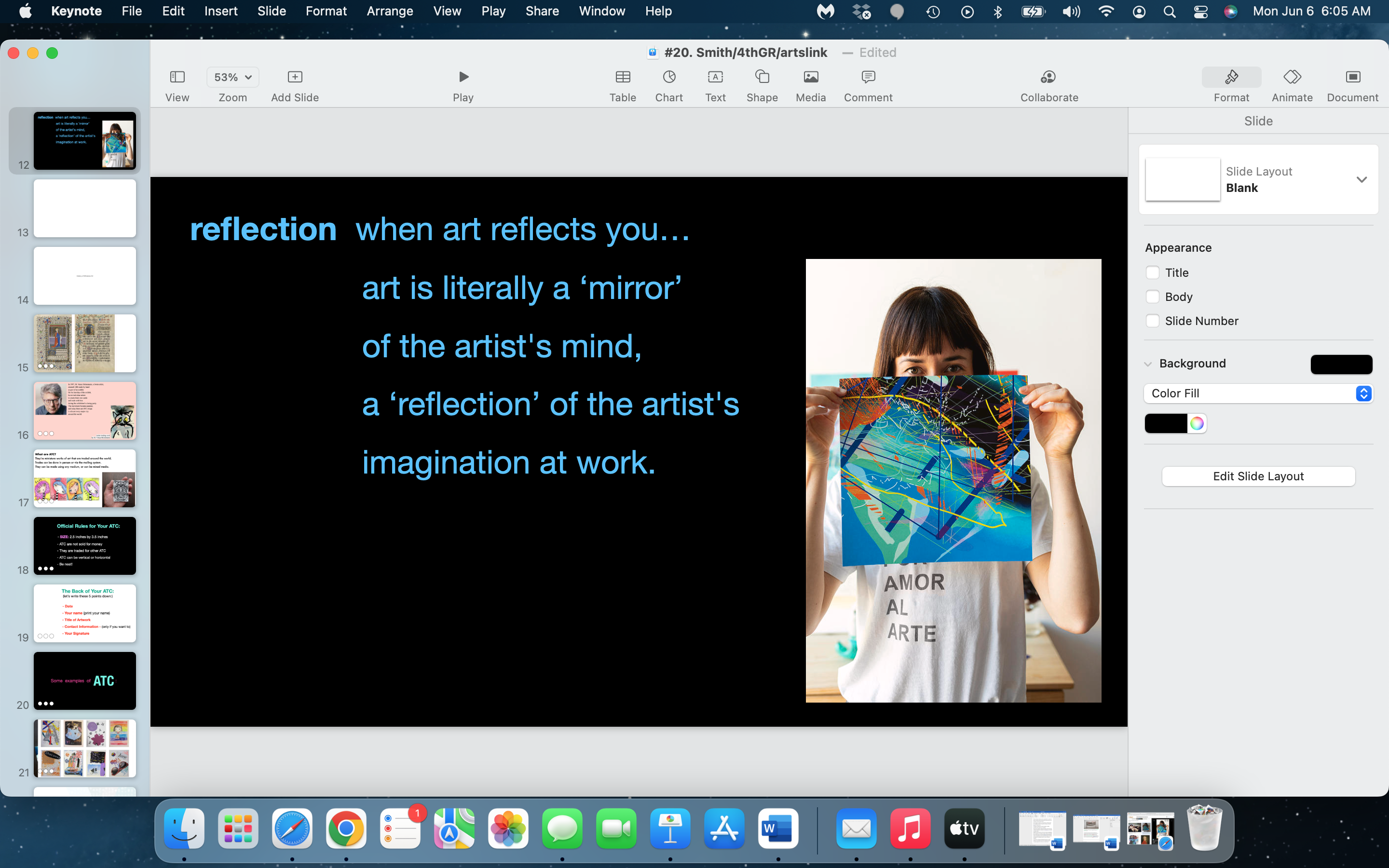 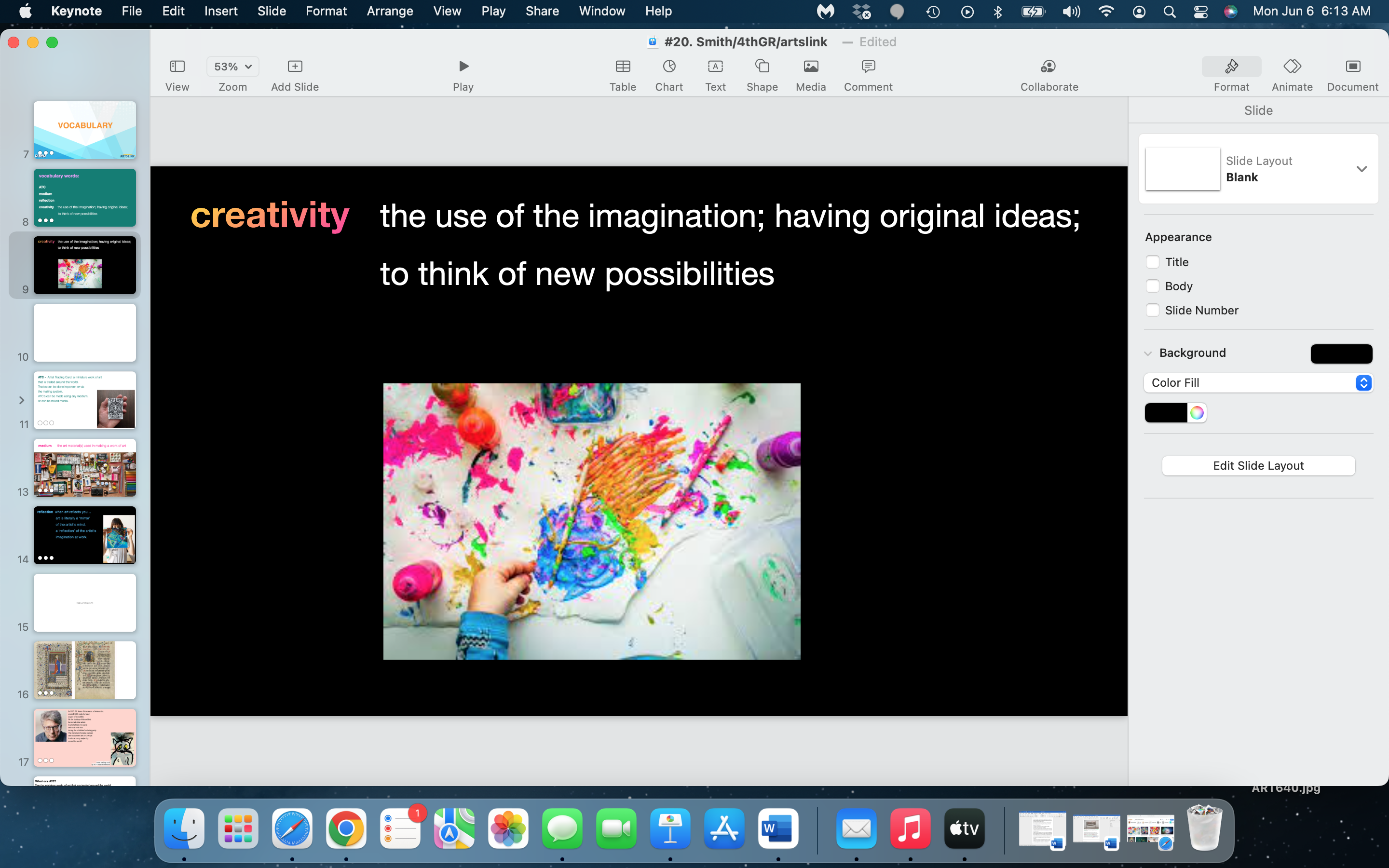 miniatures…in history
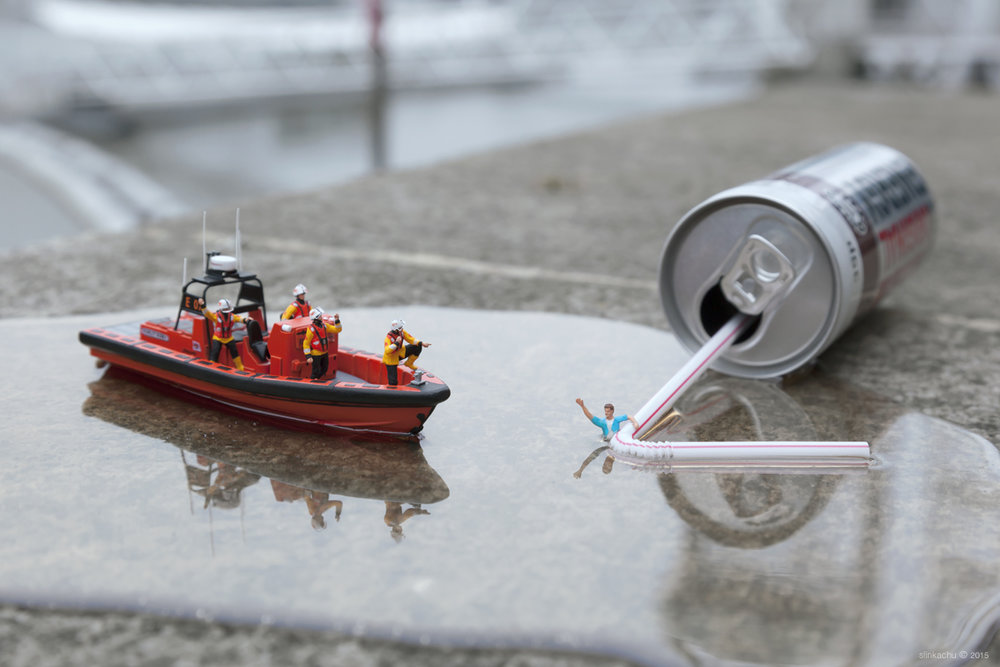 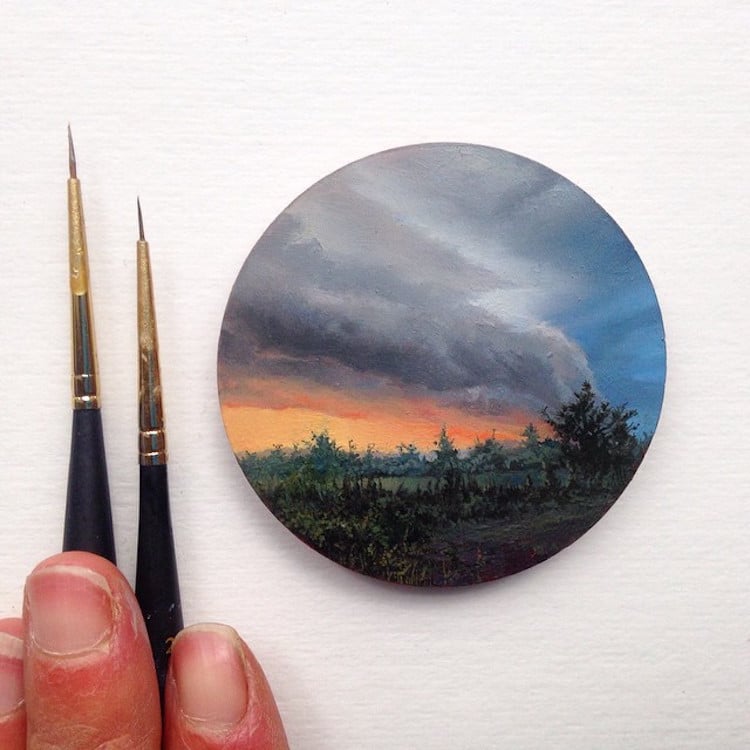 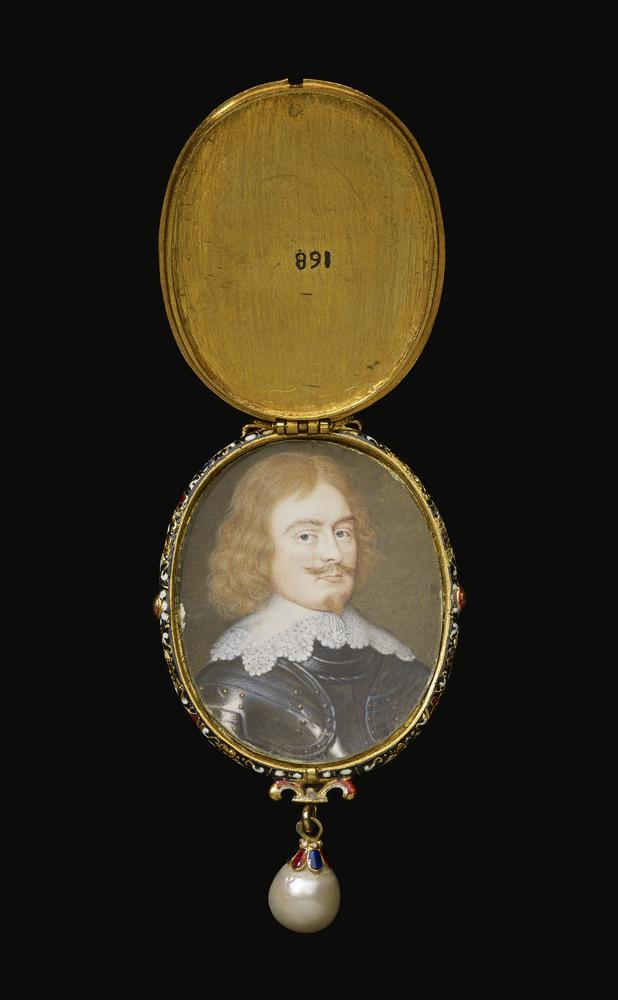 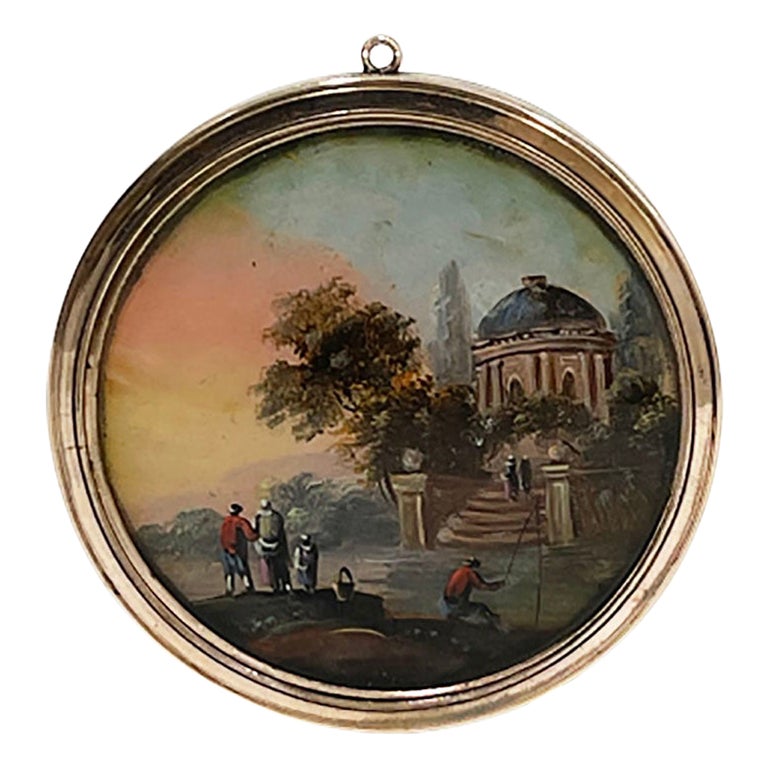 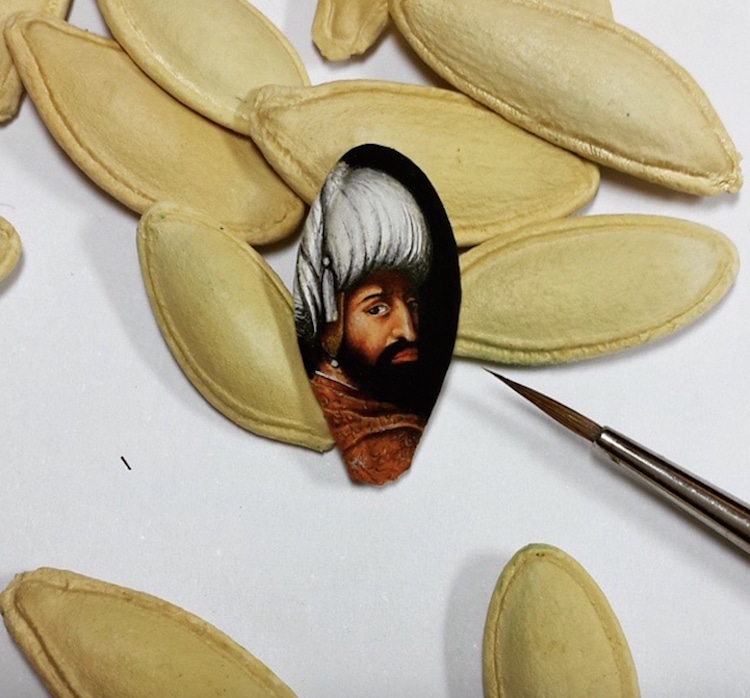 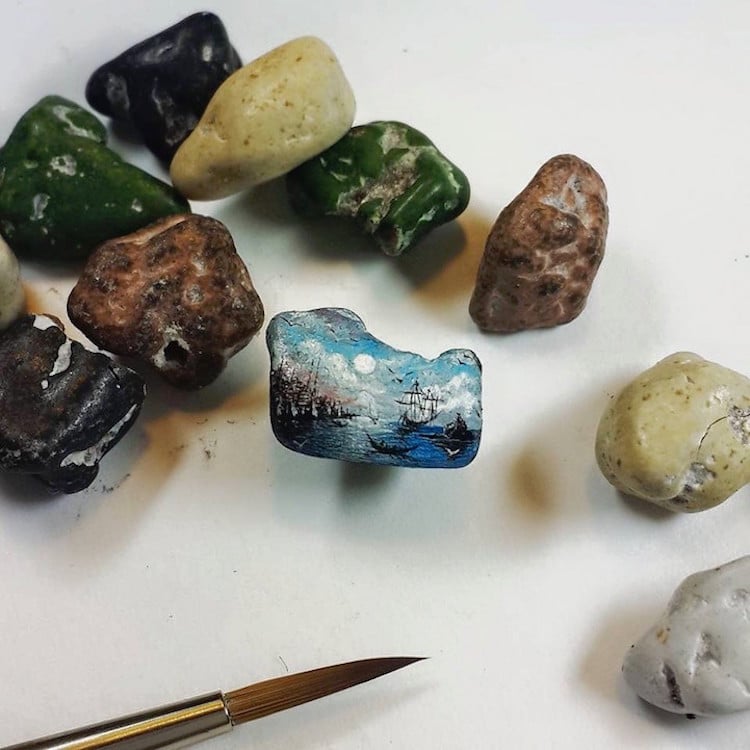 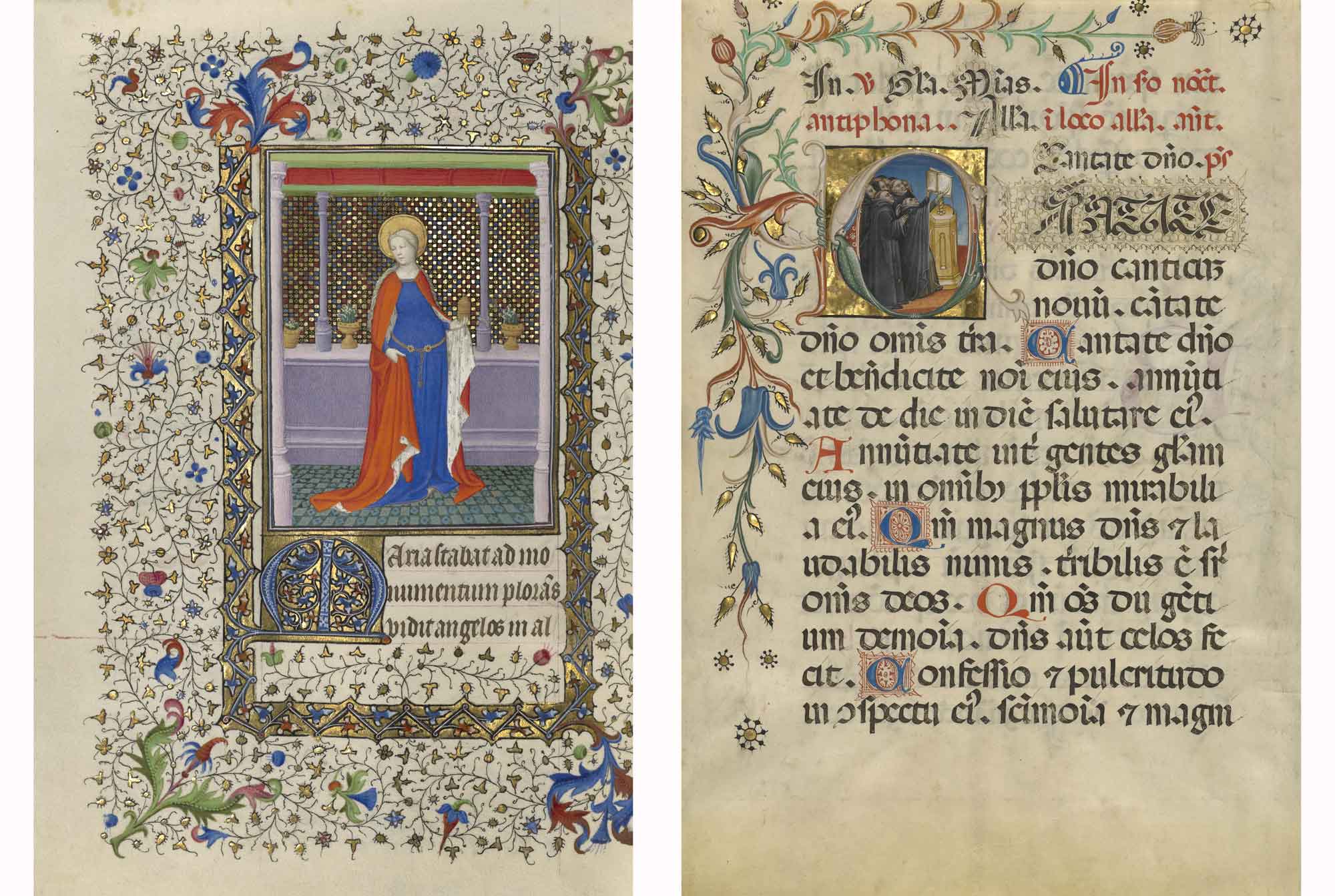 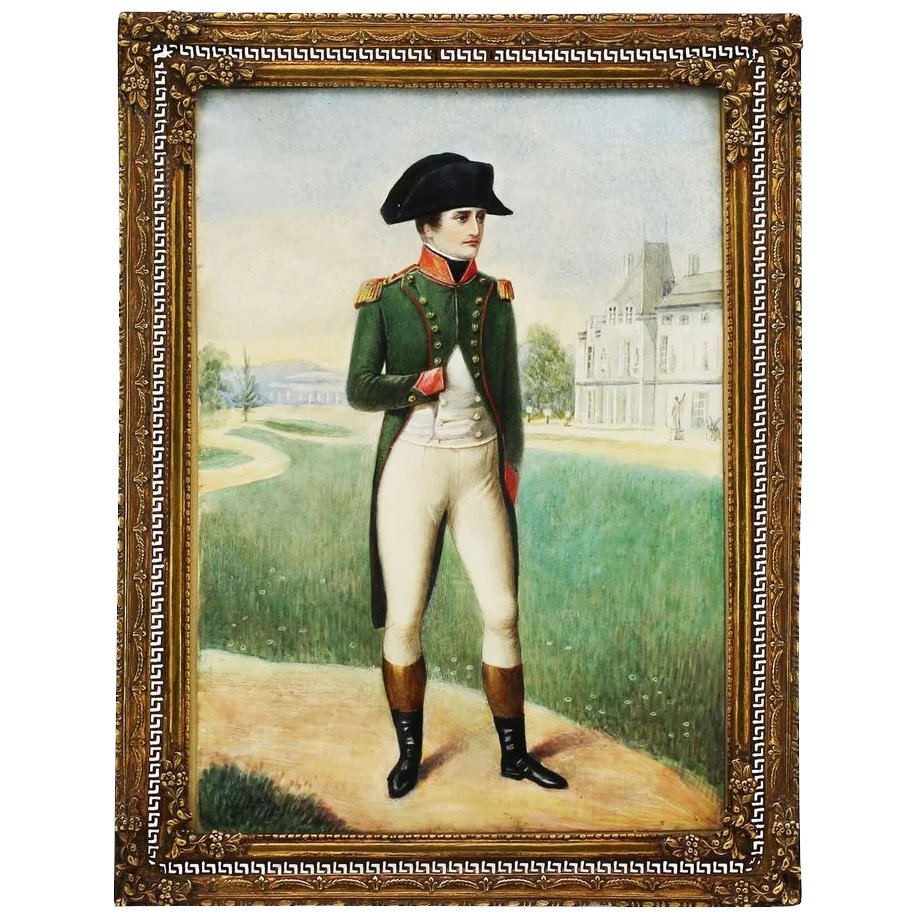 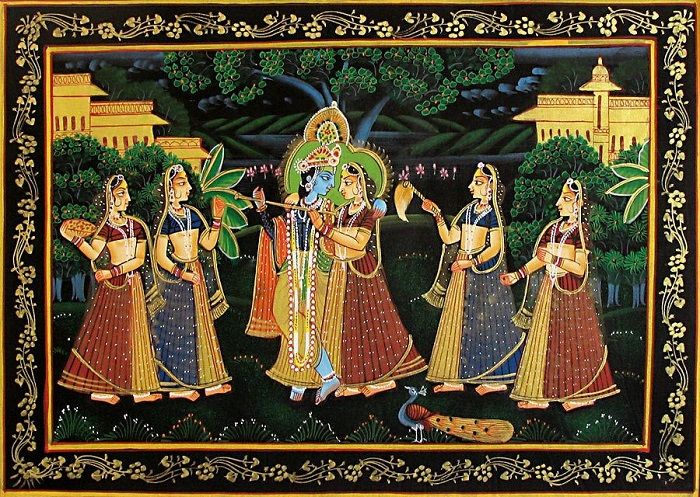 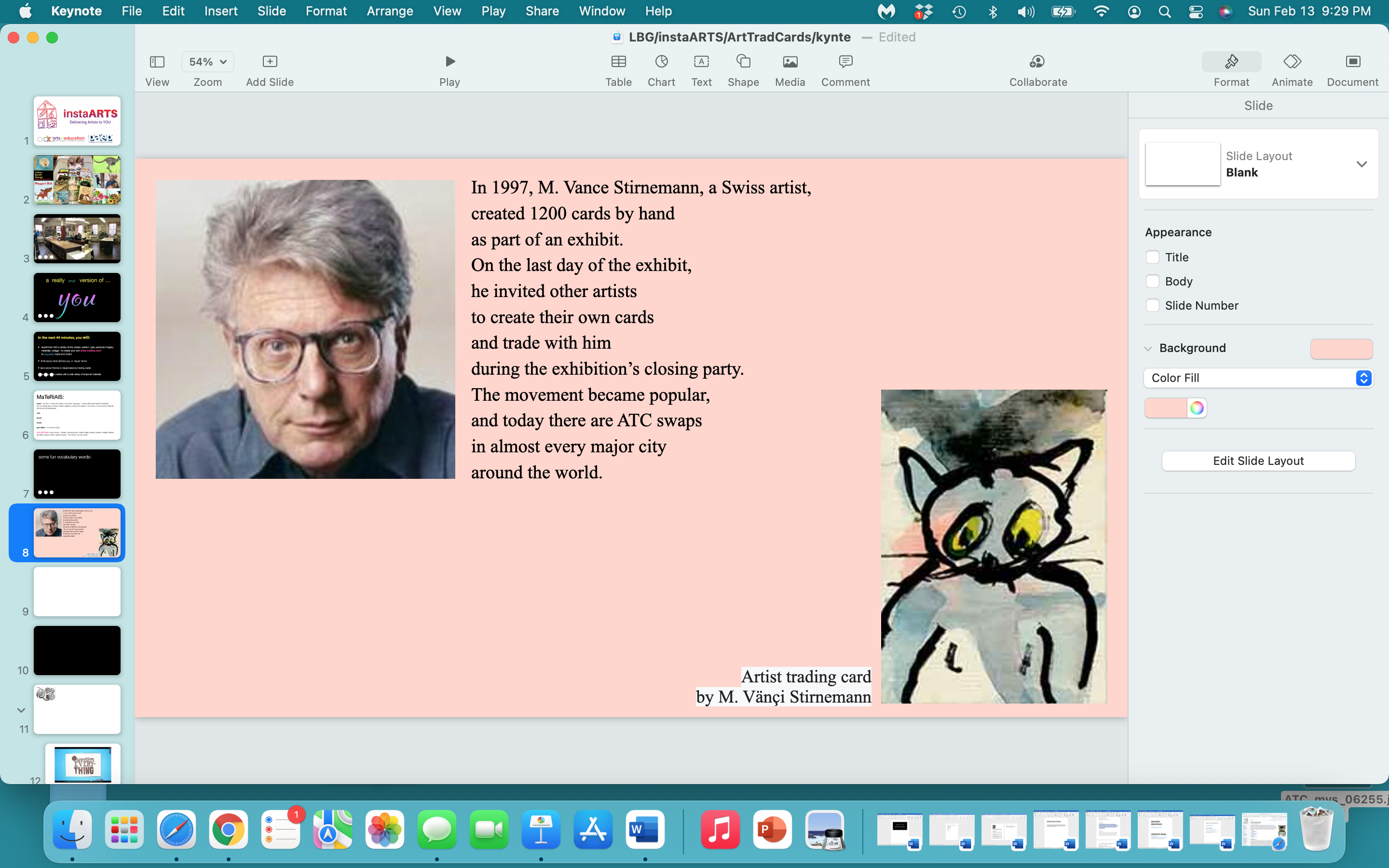 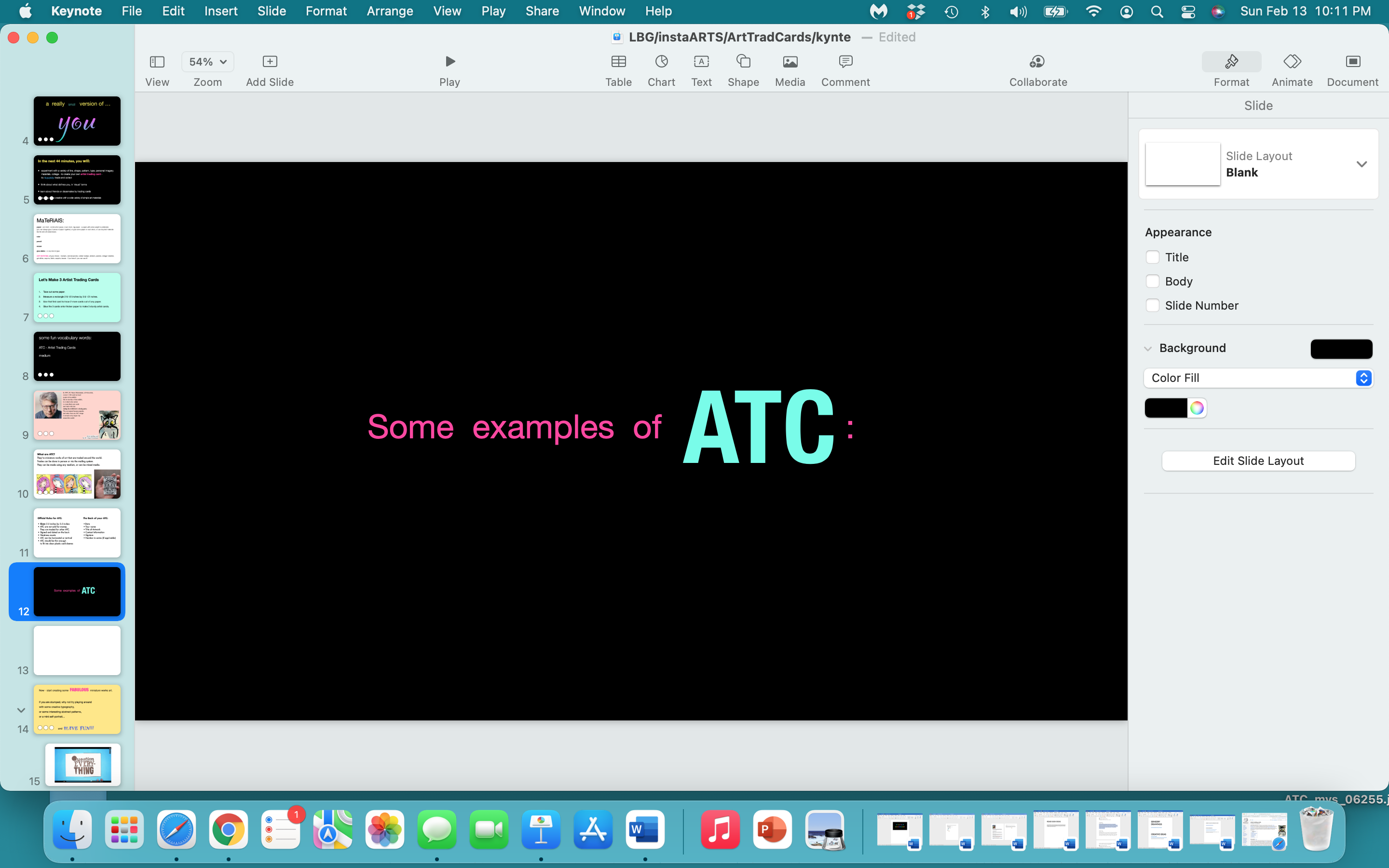 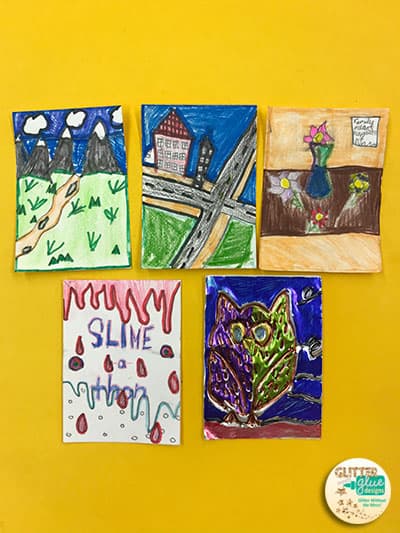 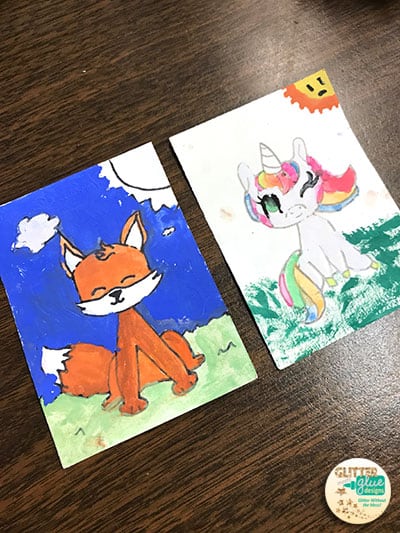 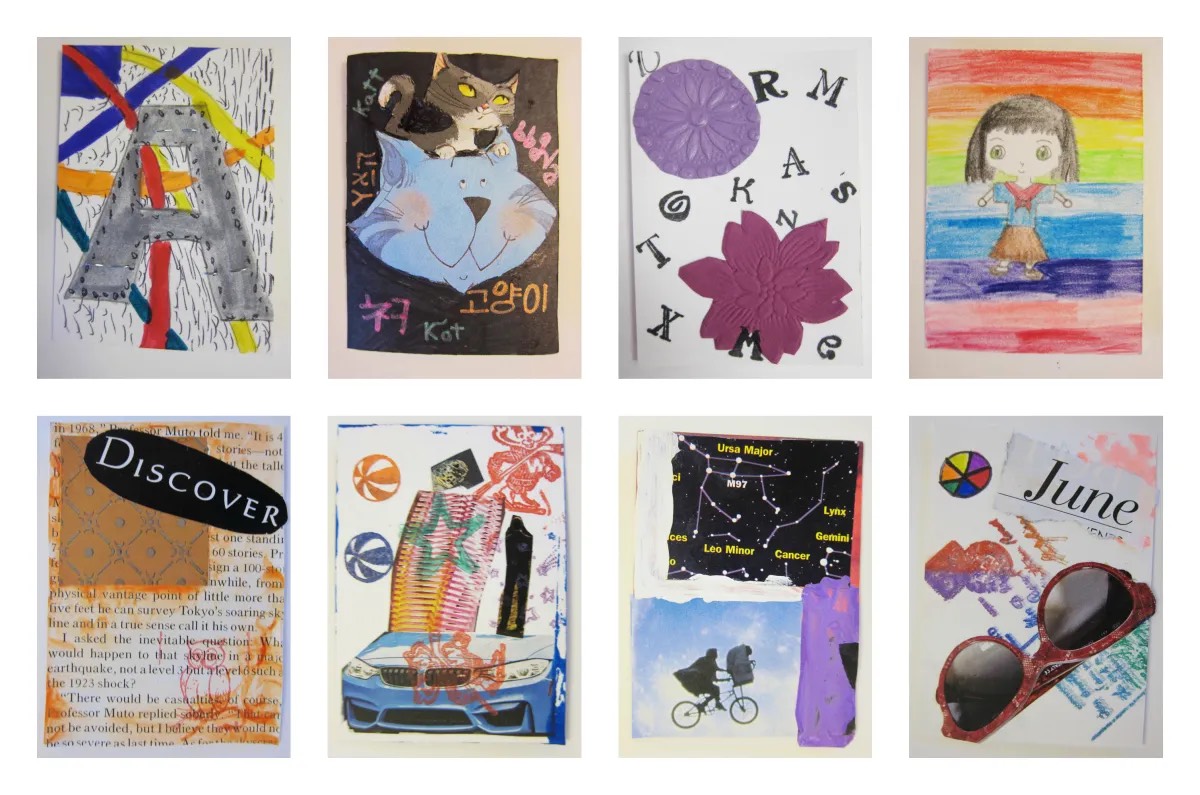 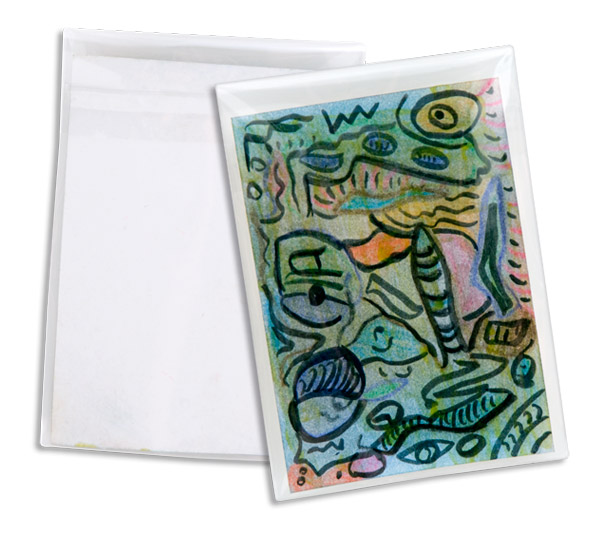 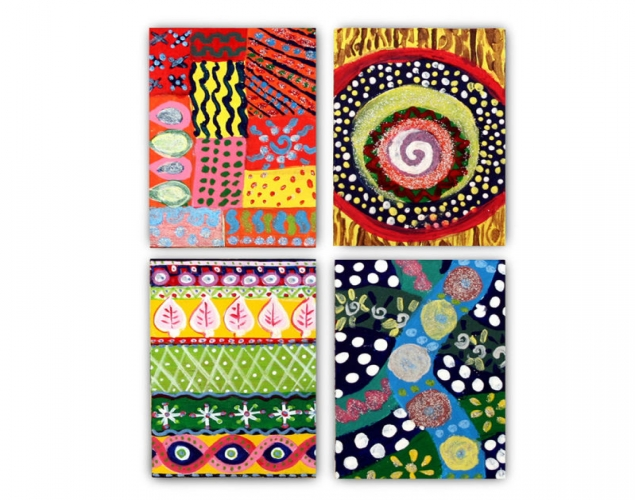 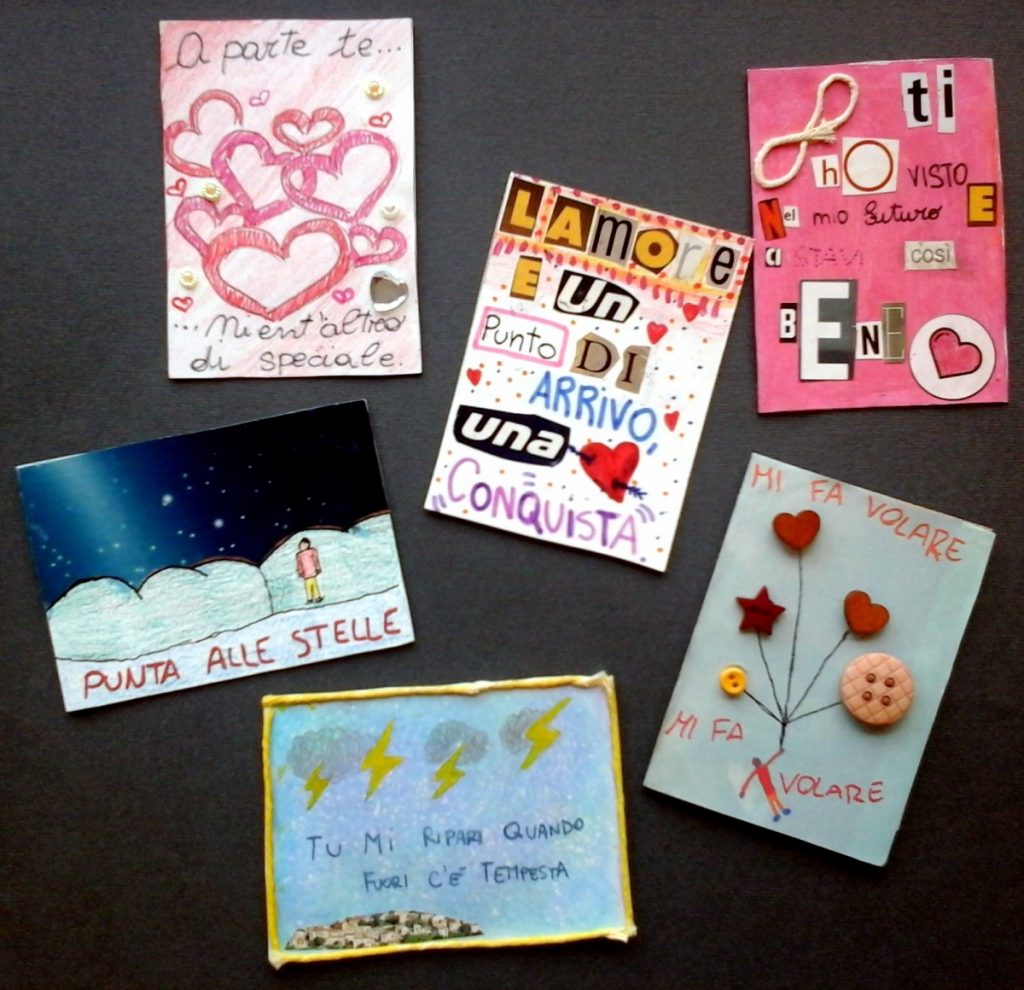 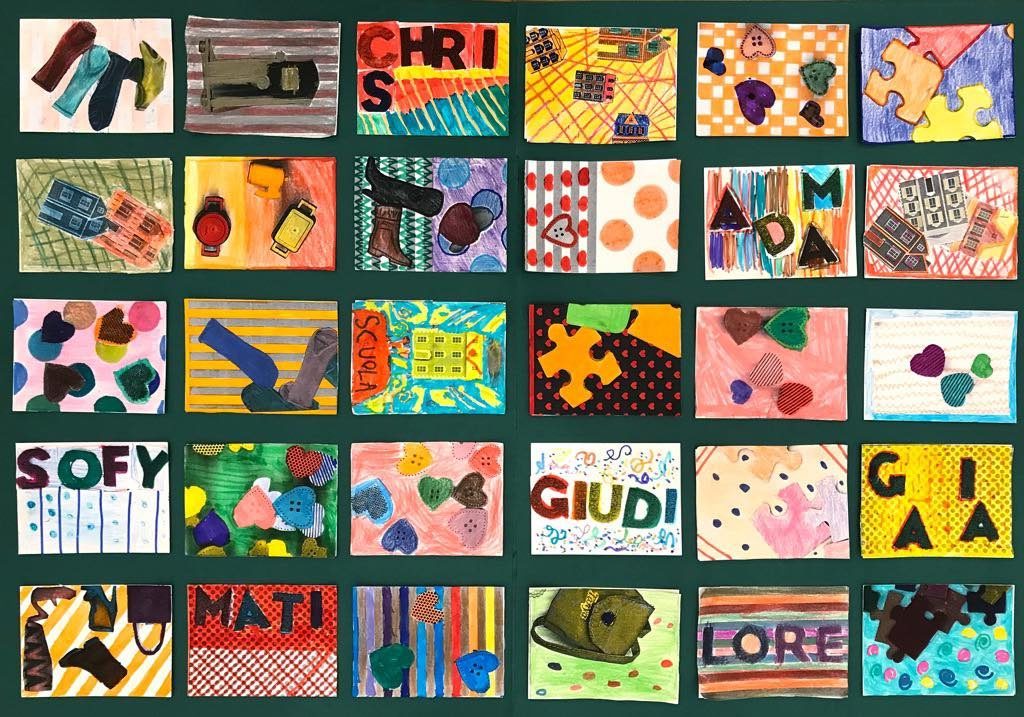 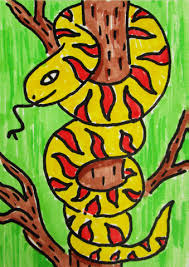 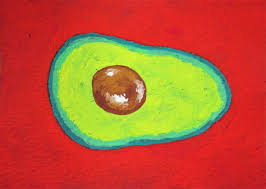 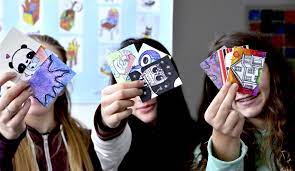 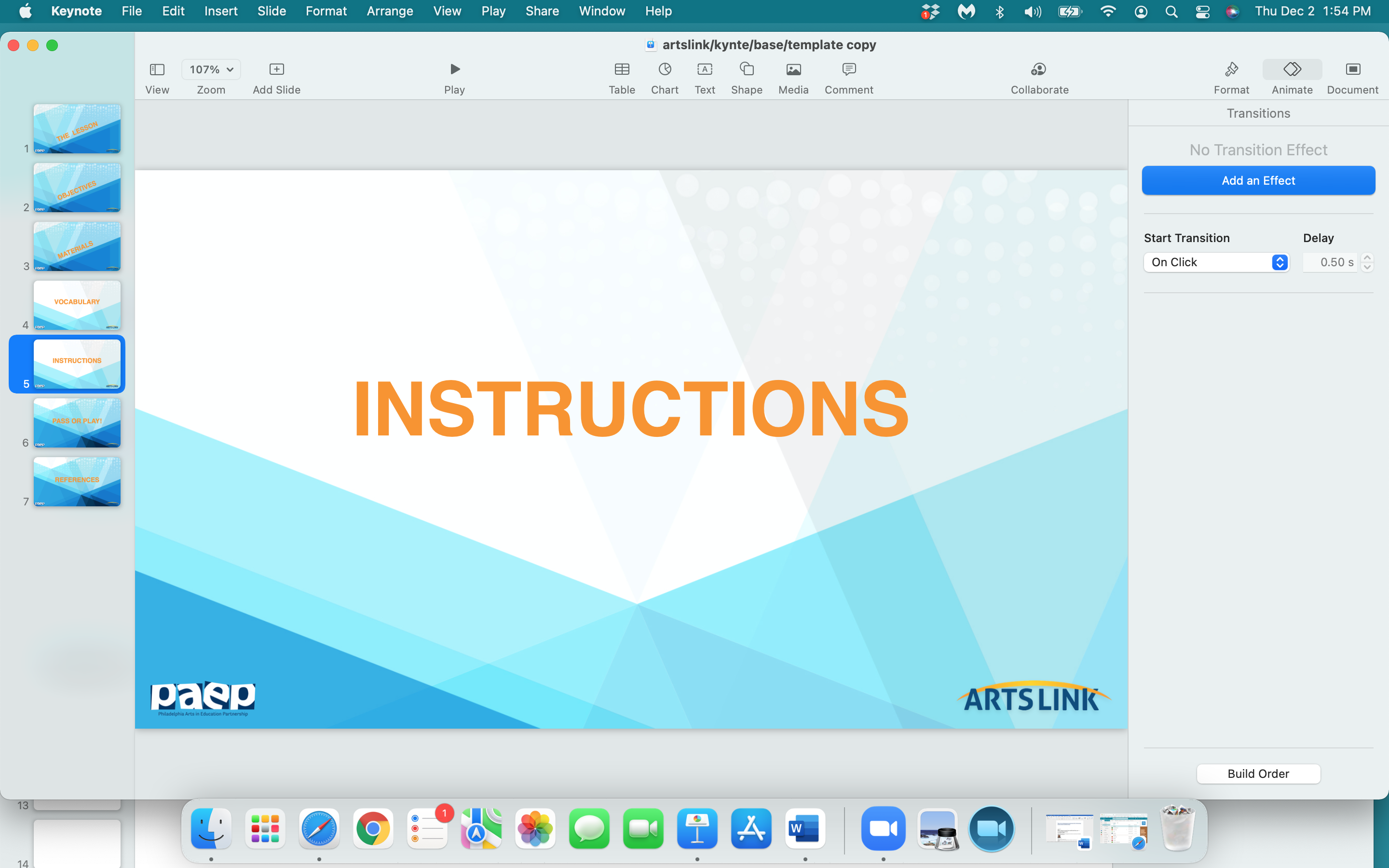 Start creating some  FABULOUS miniature works art.

       If you don’t know where to start, try playing around 
             with some creative typography,                      
                   or some interesting abstract patterns, 
                         or a mini self-portrait…                                                    
                          and  HAVE  FUN!!!
BUT… 

           
                                      there are some rules:
Official Rules for Your ATC:
       - SIZE: 2.5 inches by 3.5 inches
       - ATC are not sold for money
       - They are traded for other ATC
       - ATC can be vertical or horizontal
       - Be creative…and neat!
The Back of Your ATC:                                           (let’s write these 5 points down in your notebook:)  

                               - Date
                          - Your name (print your name)
                          - Title of Artwork
                          - Contact Info - (only if you want to)
                          - Your Signature
REMEMBER…

you can use any art material, 
any medium, 
anything you want - 
to create your Artist Trading Card.
Your Artist Trading Card 
is a reflection 
of  YOU…
only smaller!!!
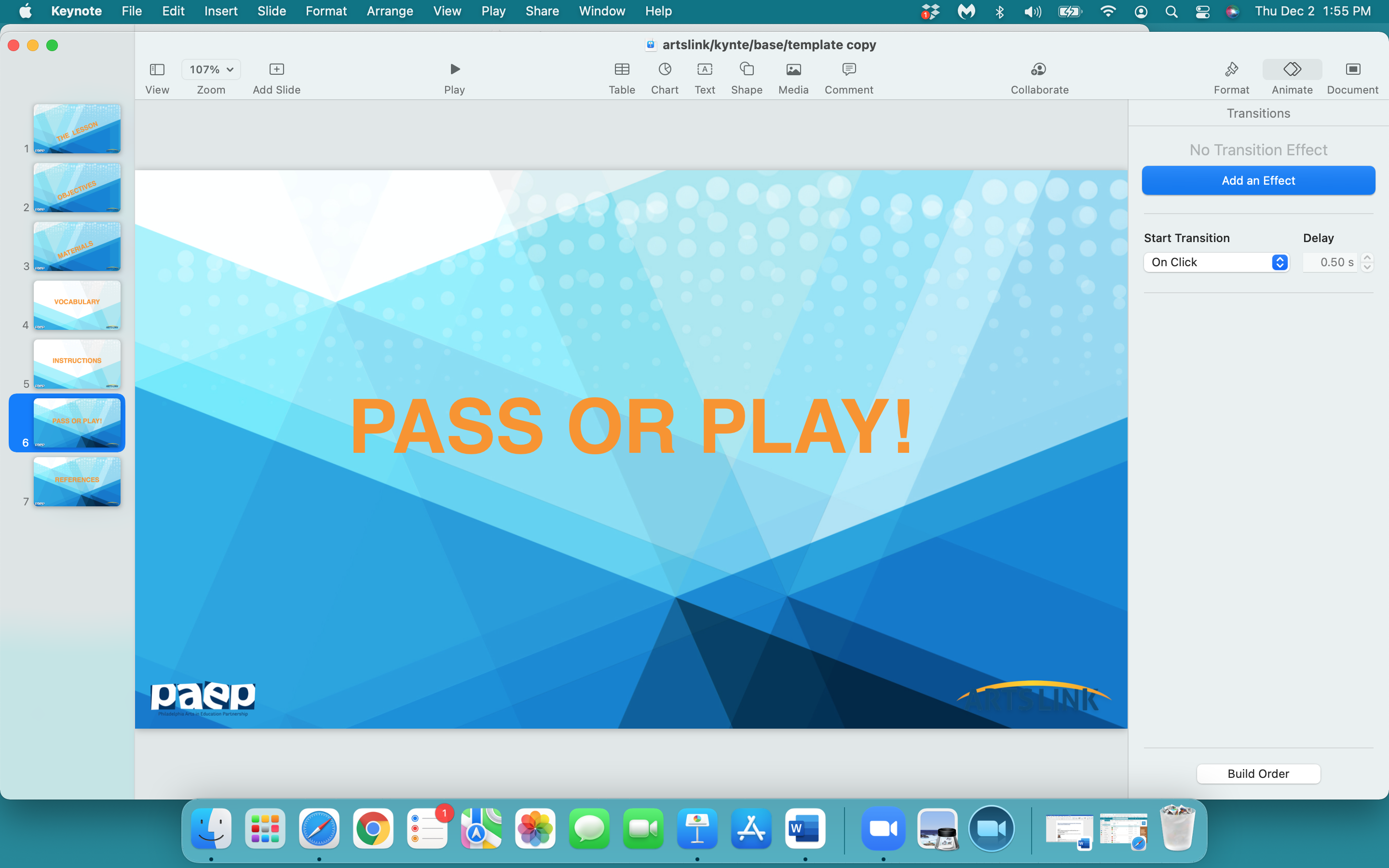 what one thing
did
you 
learn 
today…pass or play?
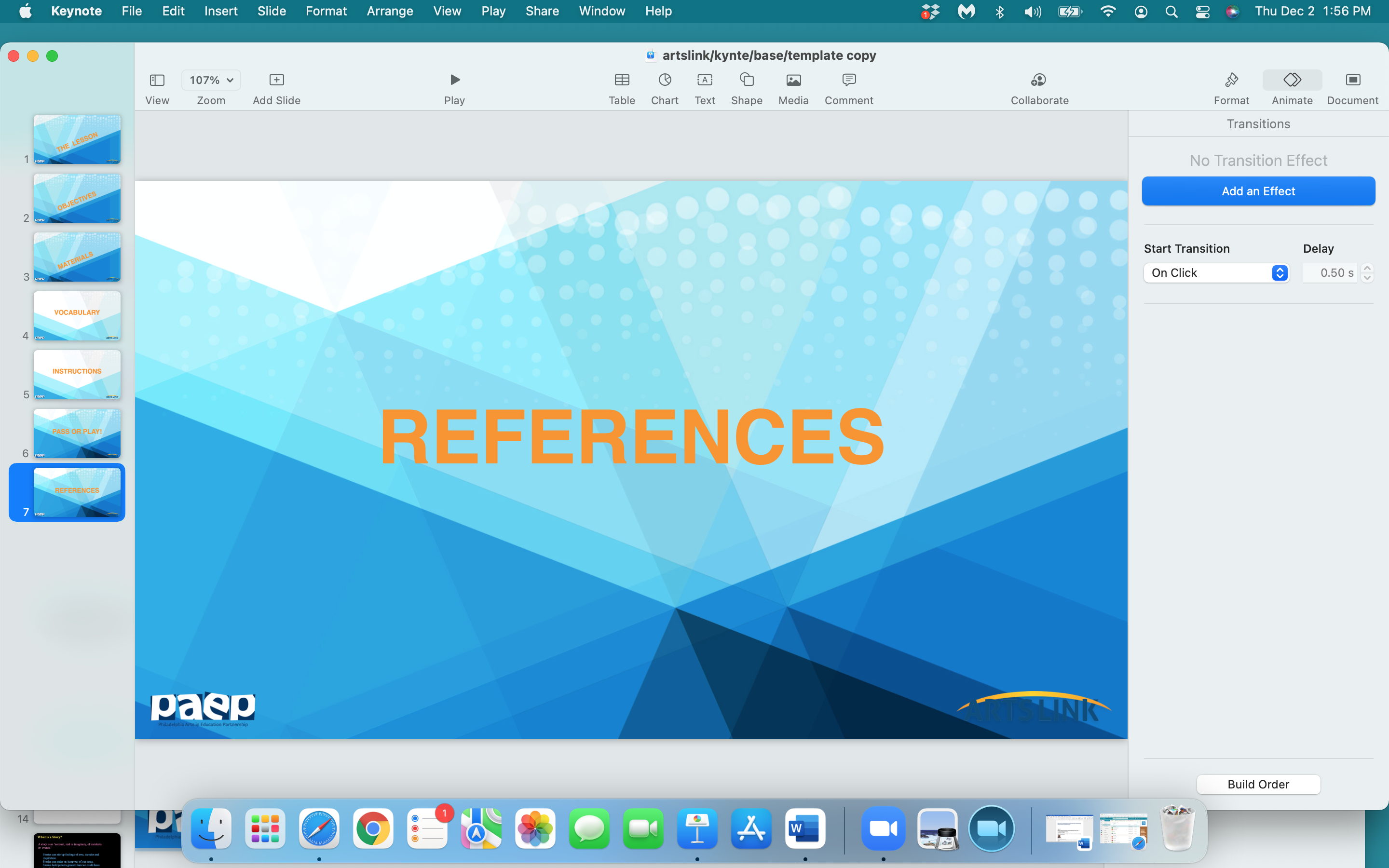 https://www.strathmoreartist.com/cards-atc.html

https://artbyro.com/how-to-make-artist-trading-cards-atcs/

https://en.wikipedia.org/wiki/Artist_trading_cards

https://www.fabercastell.com/blogs/creativity-for-life/art-lesson-for-kids-artist-trading-cards

https://www.wikihow.com/Make-Artist-Trading-Cards

https://art.sugarlift.com/blogs/discover/81733894-a-brief-history-of-miniatures